Dealing with Complex Needs in Police Custody
Gordon McCreadie
Chief Superintendent
Criminal Justice Services Division
Hannah Cornish
Senior Programme Manager
National Police Care Network
OFFICIAL
Police Custody Provision
The purpose of Police Custody Provision is non-punitive.
Around 100,000 people come into custody every year.
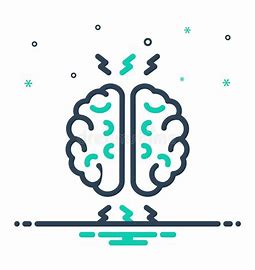 Custody is a risk laden environment where trauma is present, visible & experienced.
Consider the custody ‘journey’…..
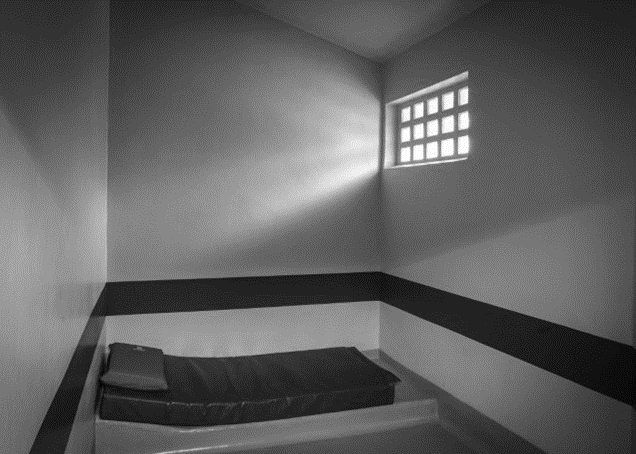 The Custody ‘Journey’
Arrest and Detention
22
Primary Custody Centres Across Scotland

Multiple Ancillary Centres
Disorientation
Removal of Liberty & Support
Legal necessity to interview at a Police Station; Increasing Trauma
At times, reducing access to local services.
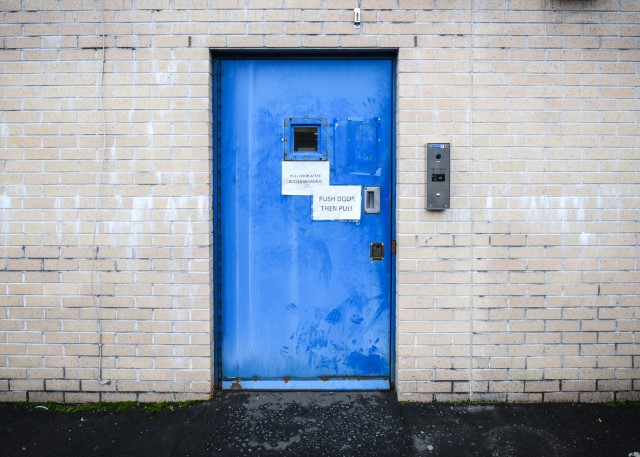 The Custody ‘Journey’
The accommodation…..
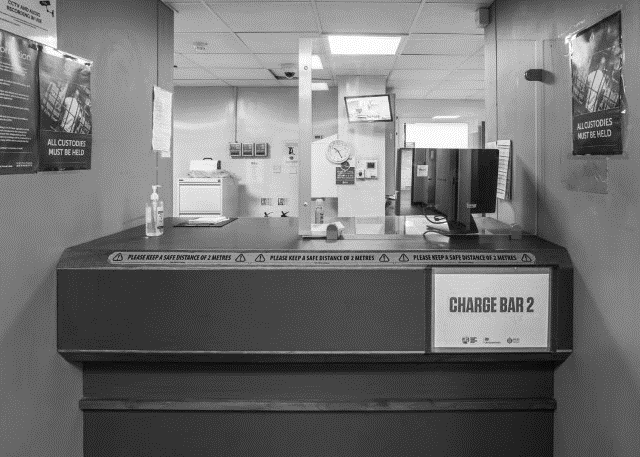 The Custody ‘Journey’
Vulnerability Assessment!
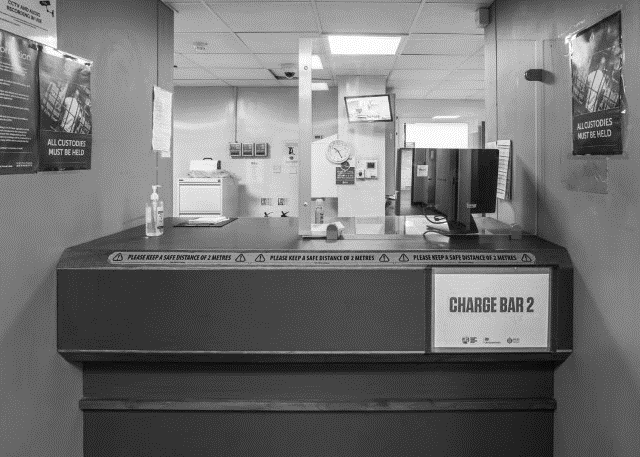 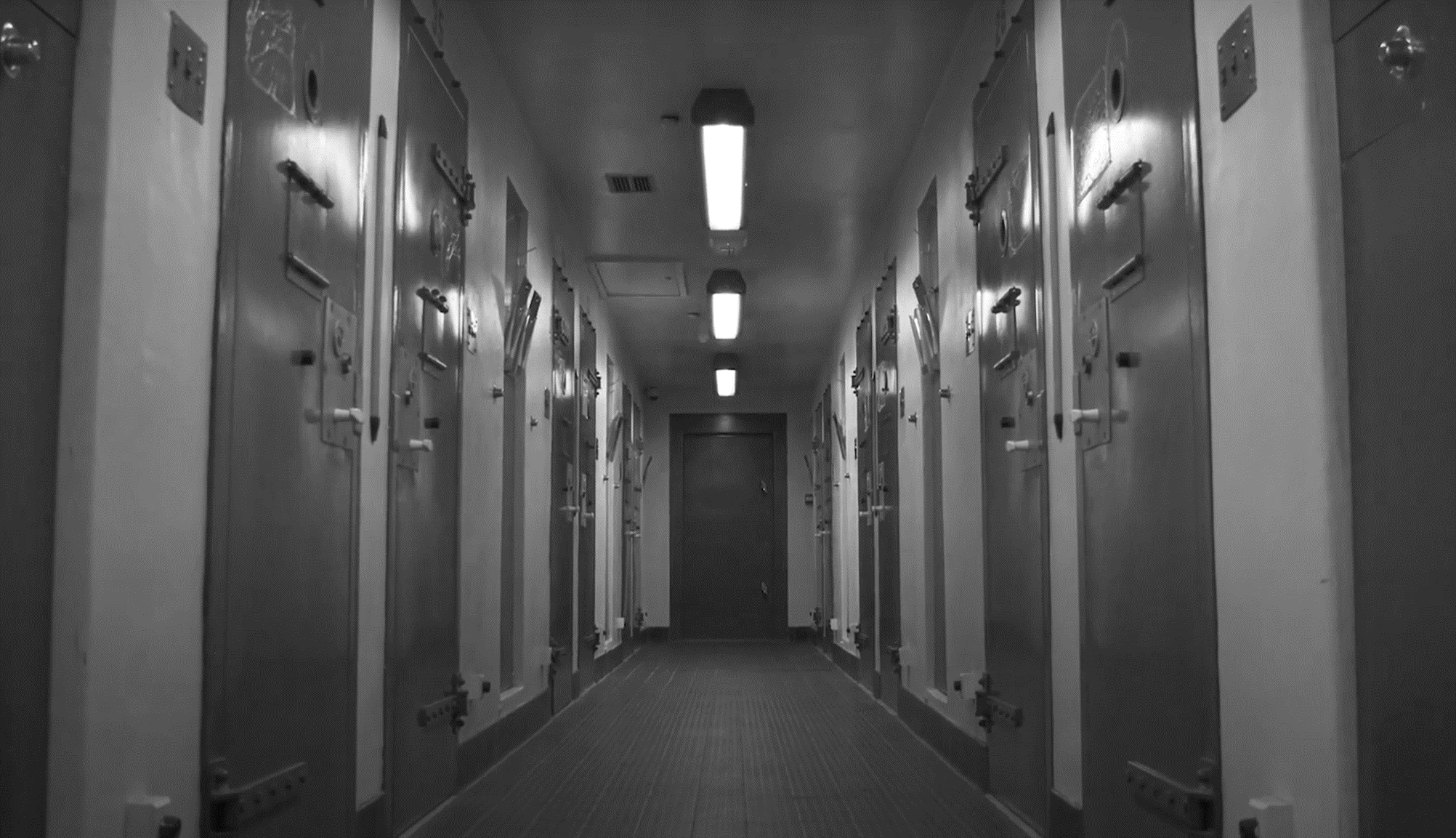 The Custody ‘Journey’
The Custody ‘Journey’
40%
disclosed current or past Mental Health Concerns
29%
Disclosed previous thoughts of self-harm or suicide
6%
disclosed 
current thoughts of self-harm or suicide
40%
disclosed current or past Mental Health Concerns
29%
disclosed previous thoughts of self-harm or suicide
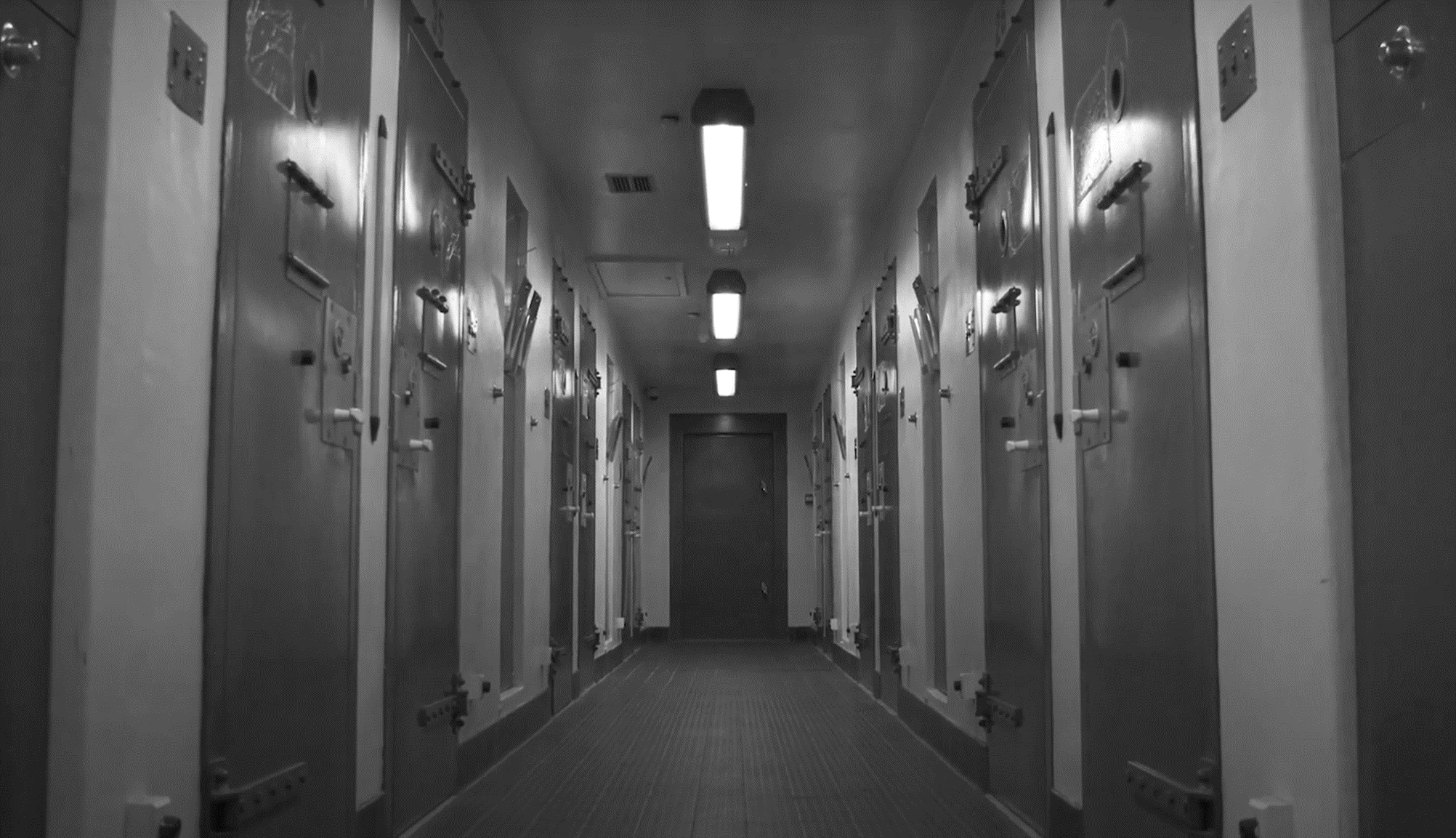 The Custody ‘Journey’
The Custody ‘Journey’
40%
disclosed current or past Mental Health Concerns
29%
Disclosed previous thoughts of self-harm or suicide
Whilst
the following film
 is fictional it portrays 
a realistic depiction of events
Calum's Journey
Healthcare Provision in Custody & The Impact on Policing
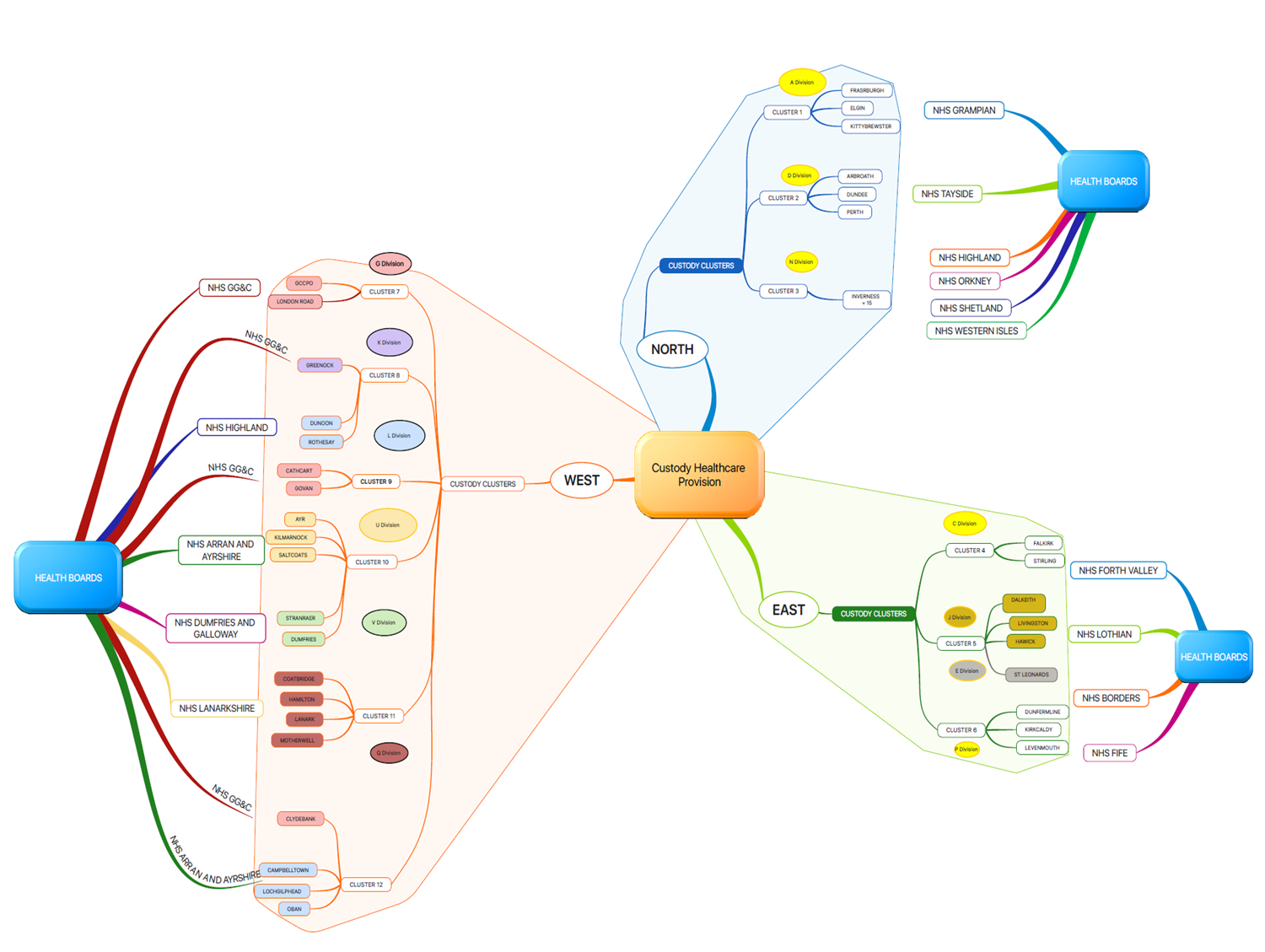 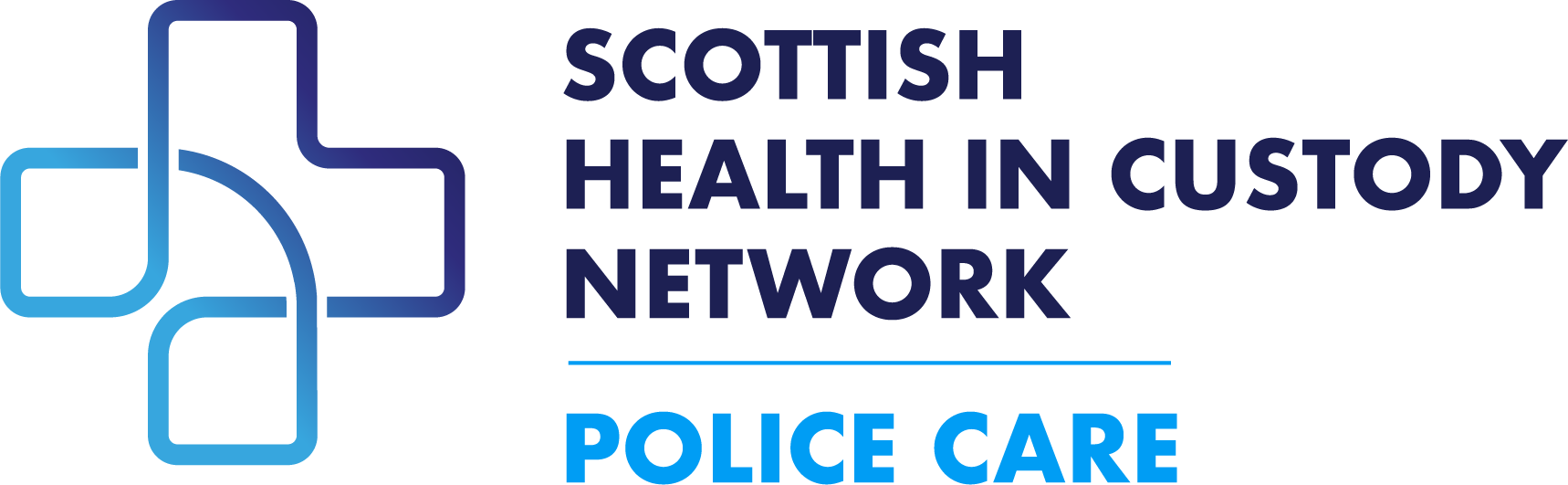 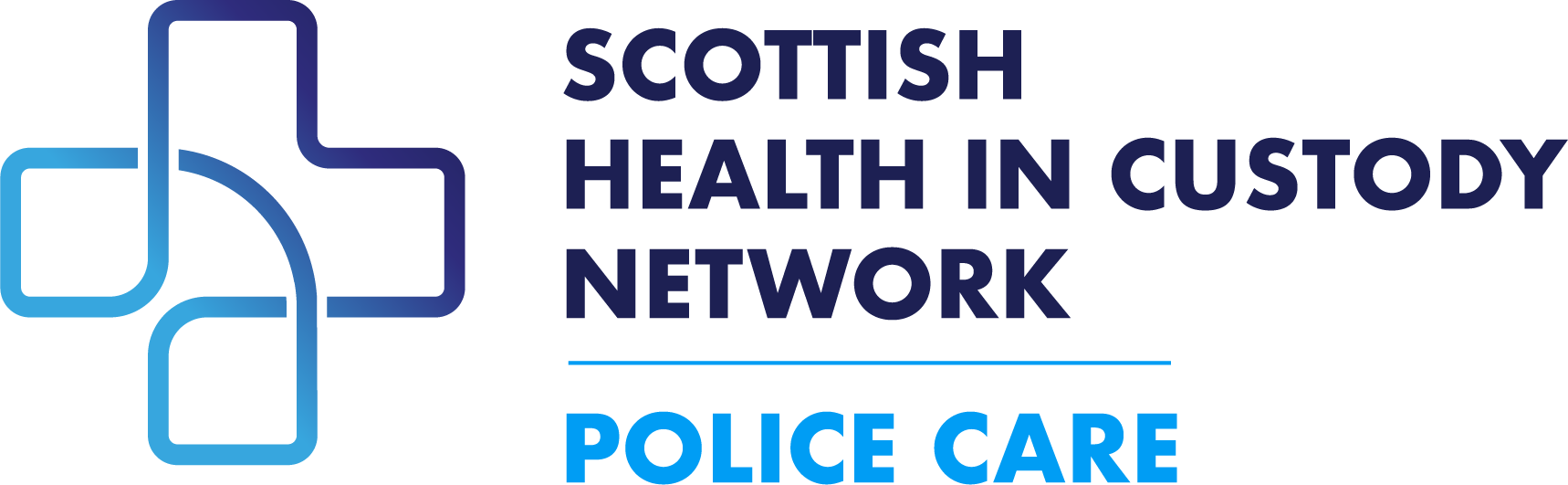 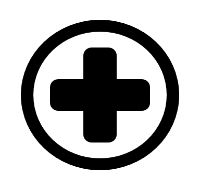 NHS Scotland 
Police Custody Healthcare and 
Forensic Medical Services
Diversion from custody
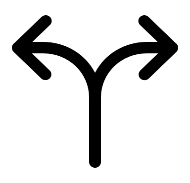 Care in custody
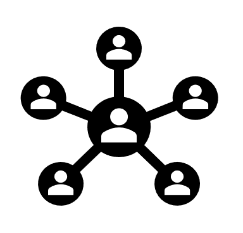 Onward support and referral
National Police Care Network
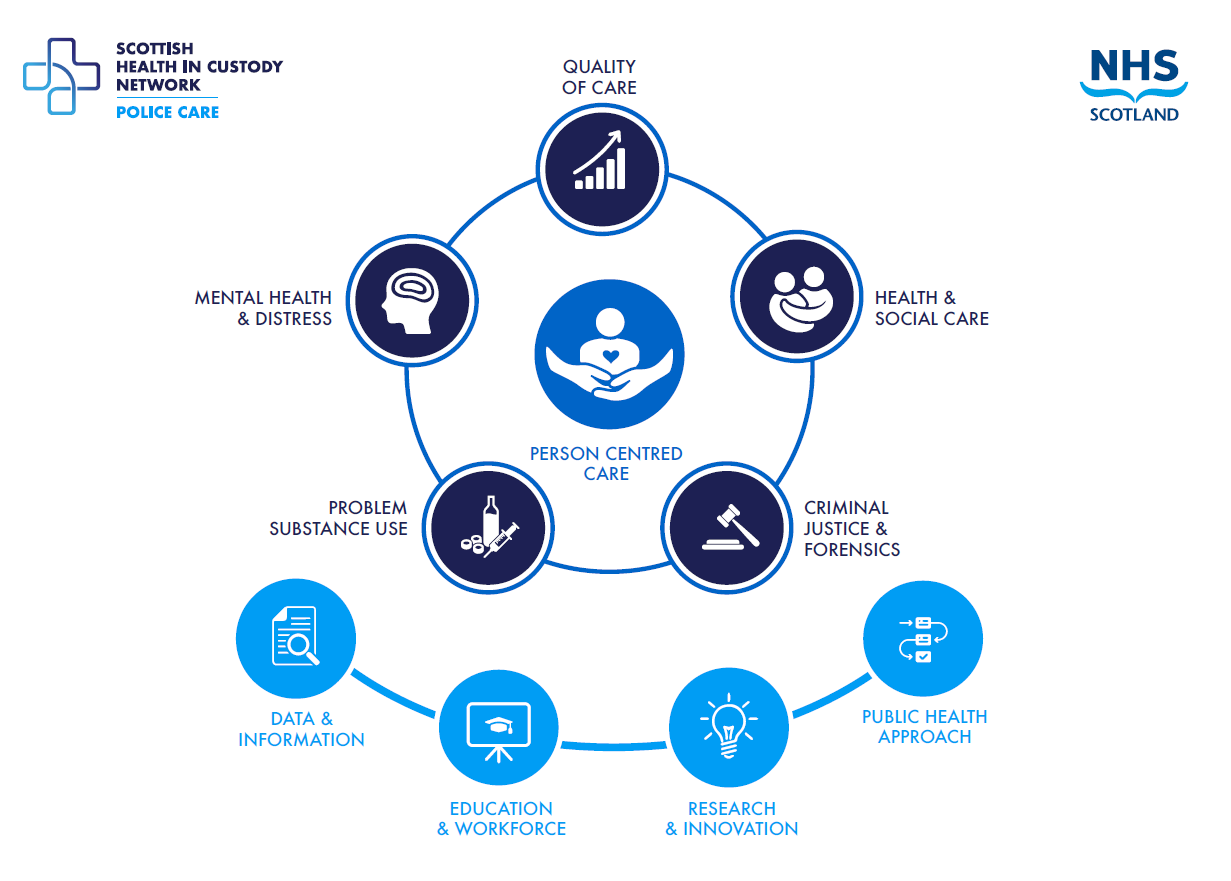 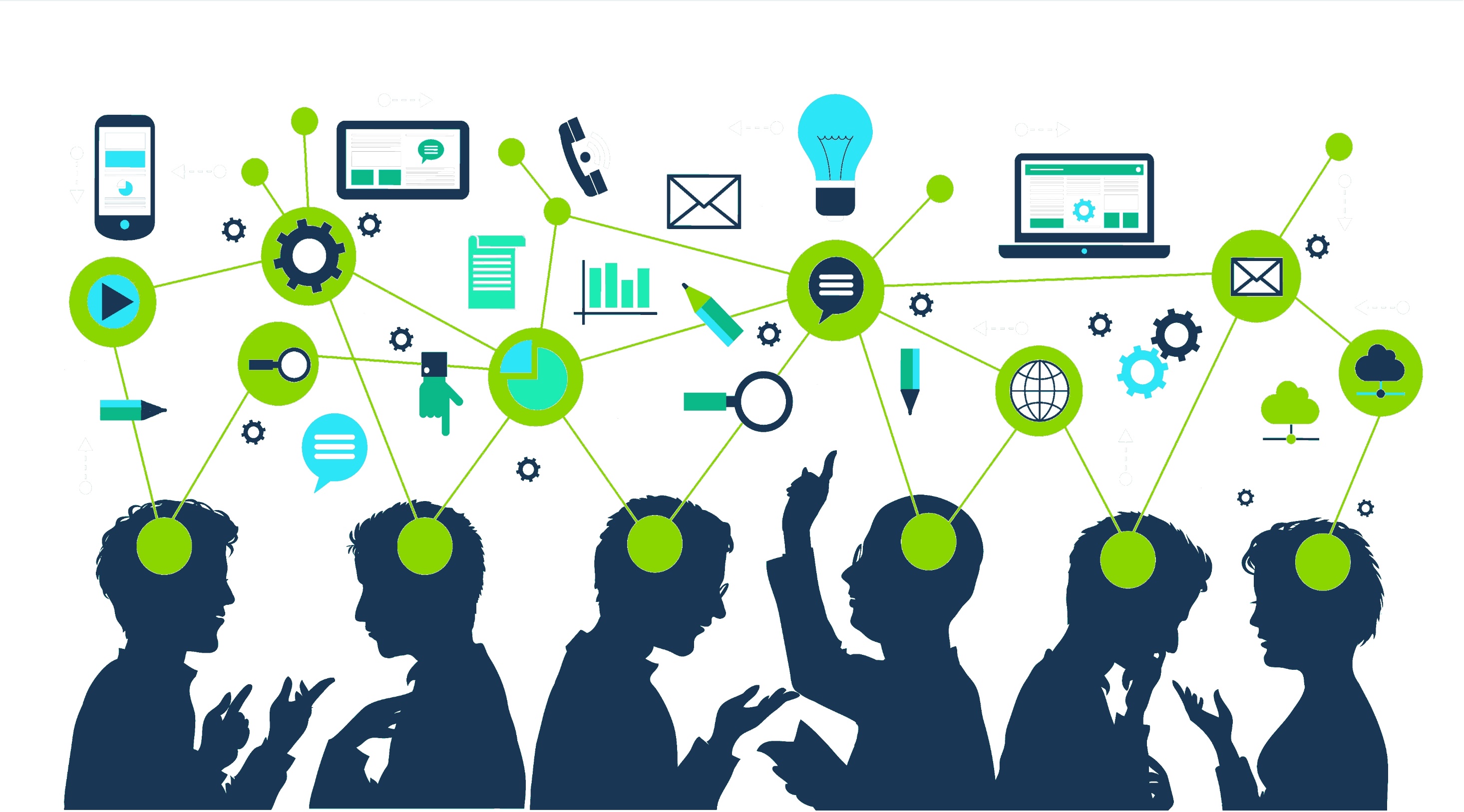 Thank You – Questions?